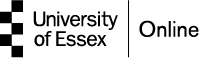 Alerting Users to Fake News on Twitter
Research Proposal
A presentation submitted in partial fulfilment of the Research Methods and Professional Practice module (RMPP_PCOM7E)


MSc Computer Science
University of Essex Online
May 2022
Finding News Online
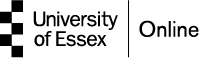 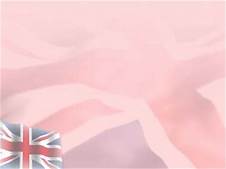 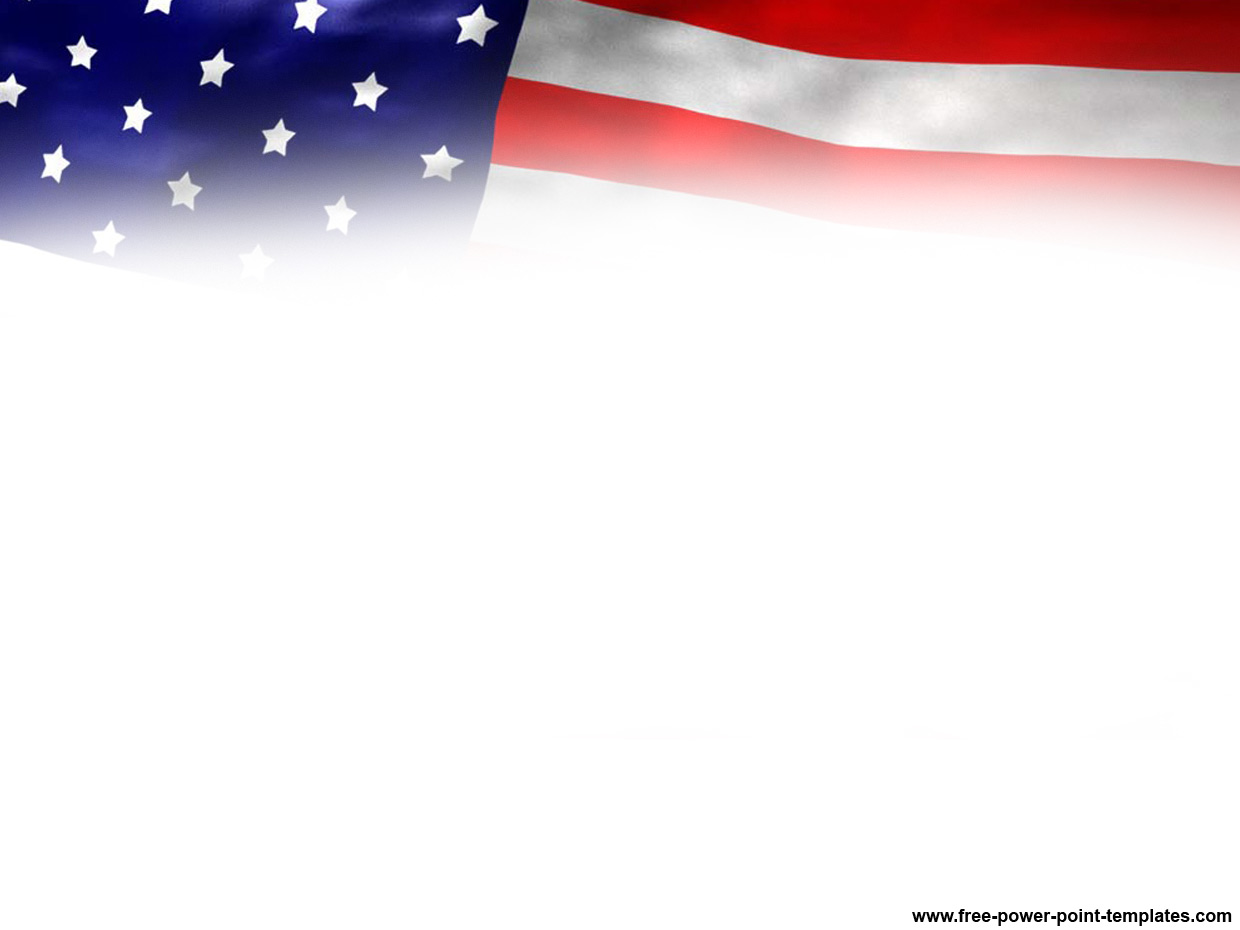 2016: 38%      (Bialik and Matsa, 2017)
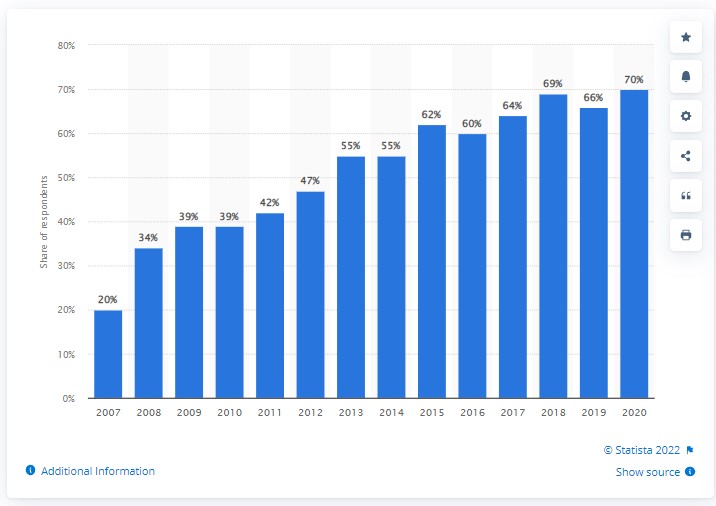 2017: 45%      (Bialik and Matsa, 2017)
2021: 68%      (Shearer, 2021)
(Statistica, 2022)
Presentation Structure
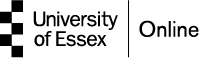 Motivation
Research Questions
Aim
Objectives
Related Literature
Research Design
Artefacts
Timeline
Motivation
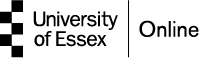 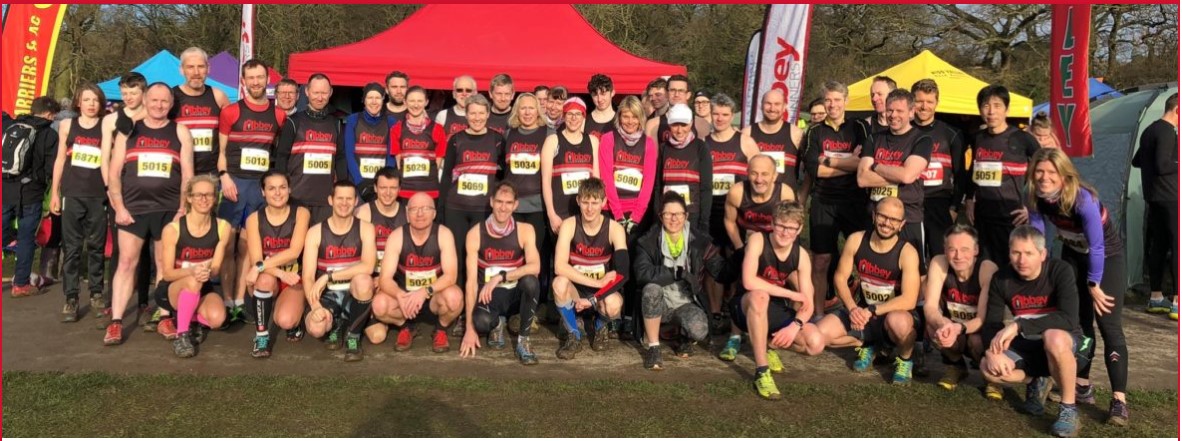 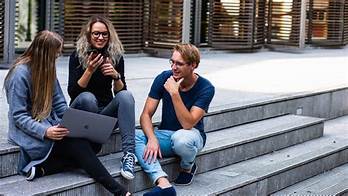 Motivation
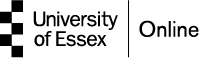 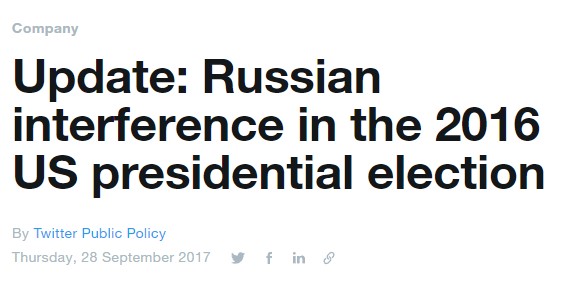 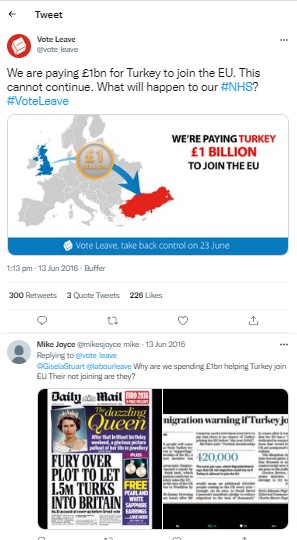 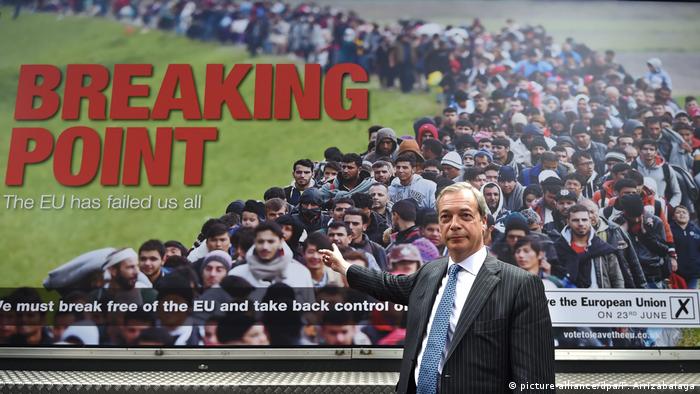 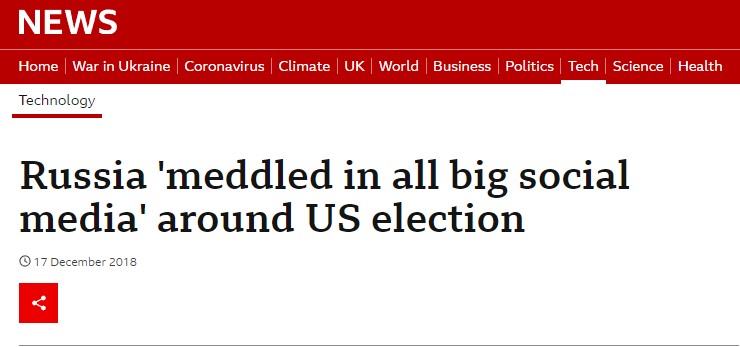 Research Questions
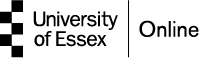 Can Machine Learning algorithms be used to spot fake news on social media?
Can Machine Learning algorithms be used to spot fake news on social media?
How accurate is the Naive Bayes classification algorithm at identifying tweets spreading political disinformation on Twitter?
Does the accuracy increase when the algorithm utilises account details of a tweet’s source as well as the content of the tweet?
Aim and Objectives
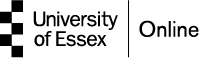 Aim:  
To measure the accuracy of the Naive Bayes classifier at identifying political disinformation in tweets.
Objectives:

To critically evaluate literature. 
To measure the accuracy of the Naive Bayes classifier at identifying political disinformation in tweets using the content of the tweets and the account details of the source as predictors.
Related Literature
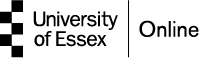 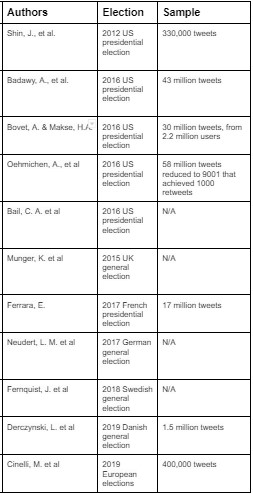 Misinformation on Twitter 
at 
Election Time
Related Literature
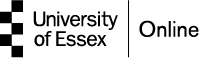 Research Methodology
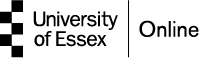 Experimental Research

Naive Bayes classifier using tweet’s content

Naive Bayes classifier using both content and source


Hypothesis

> 77% accuracy when using Content and Source

Content and Source  >  Content only
Timeline
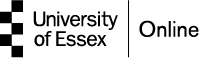 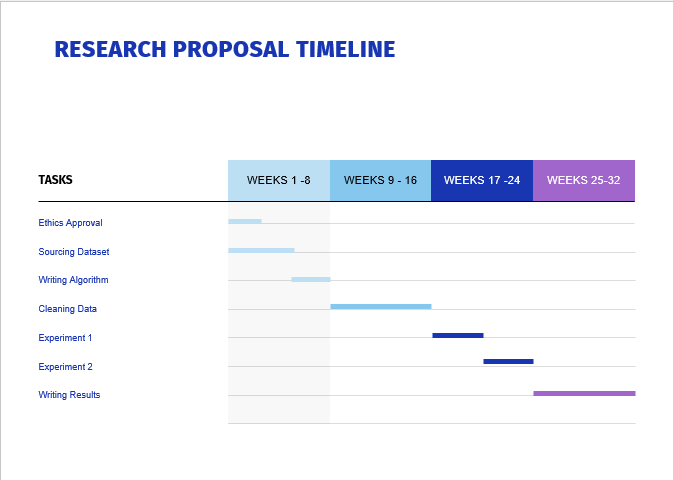 References
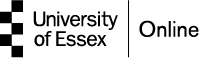 Anon (2022) Online Newspaper and Magazine Consumption in Great Britain. Available from:  https://www.statista.com/statistics/286210/online-news-newspapers-and-magazine-consumption-in-great-britain/ [Accessed 1/5/2022]

Aphiwongsophon, S. & Chongstitvatana, P. (2018) ‘Detecting Fake News with Machine Learning Method’ 2018 15th International Conference on Electrical Engineering/Electronics, Computer, Telecommunications and Information Technology (ECTI-CON), 2018, pp. 528-531, https://doi.org/10.1109/ECTICon.2018.8620051

Bovet, A. & Makse, H.A. (2019) Influence of fake news in Twitter during the 2016 US presidential election. Nat Commun 10, 7 (2019). https://doi.org/10.1038/s41467-018-07761-2
References
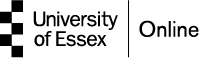 Bialik, K., & Matsa, K. (2017) Key trends in social and digital news media. Pew Research Available from:
www.pewresearch.org/fact-tank/2017/10/04/key-trends-in-social-and-digital-news-media/ [Accessed 1/5/2022]

Conroy, N.K., Rubin, V.L. and Chen, Y. (2015), Automatic deception detection: Methods for finding fake news. Proc. Assoc. Info. Sci. Tech., 52: 1-4. 
https://doi.org/10.1002/pra2.2015.145052010082

Della Vedova, M.L.,  Tacchini, E., Moret, S., Ballarin, G., DiPierro, M. & de Alfaro, L. (2018) "Automatic Online Fake News Detection Combining Content and Social Signals," 22nd Conference of Open Innovations Association (FRUCT), 2018, pp. 272-279, https://doi.org/10.23919/FRUCT.2018.8468301
References
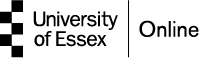 Khan, J. Y., Khondaker, M. T. I., Afroz, S., Uddin, G. & Iqbal, A. (2021) A benchmark study of machine learning models for online fake news detection. Machine Learning with Applications, Volume 4, 2021 https://doi.org/10.1016/j.mlwa.2021.100032

Oehmichen, A., Hua, K., Amador Díaz López, J., Molina-Solana, M., Gómez-Romero, J.  & Guo, Y. (2019) Not All Lies Are Equal. A Study Into the Engineering of Political Misinformation in the 2016 US Presidential Election. IEEE Access, vol. 7, pp. 126305-126314, 2019, https://doi.org/10.1109/ACCESS.2019.2938389

Romm, T. and Molla, R. (2017) Junk news and Russian misinformation flooded Twitter. Available from: https://www.vox.com/2017/9/28/16378186/twitter-fake-news-misinformation-russia-oxford-swing-states [Accessed 1/5/2022]
References
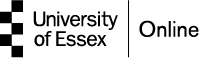 Shearer, E. (2021) More than eight in ten Americans get news online. Pew Research Available from: https://www.pewresearch.org/fact-tank/2021/01/12/more-than-eight-in-ten-americans-get-news-from-digital-devices/ [Accessed 1/5/2022]
Images
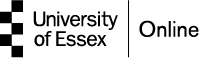 Abbey Runners - personal photograph

Breaking Point (2016). Available from: https://www.dw.com/en/turkey-eu-relations-which-countries-are-for-or-against-turkish-accession/a-40381533  [Accessed 7/5/2022]

Russia meddled in all big social media around US election. Available from: https://www.bbc.co.uk/news/technology-46590890 [Accessed 3/5/2022]
Images
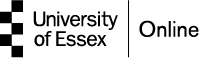 Twitter Public Policy (2017) Update: Russian Interference in 2016 Elections Available from: https://blog.twitter.com/en_us/topics/company/2017/Update-Russian-Interference-in-2016--Election-Bots-and-Misinformation [Accessed 1/5/2022]

Vote Leave 1 billion. Available from:: https://twitter.com/vote_leave/status/742328989440745472 [Accessed 7/5/2022]